Муниципальное дошкольное образовательное учреждение детский сад "Сказка" города Николаевска Волгоградской области
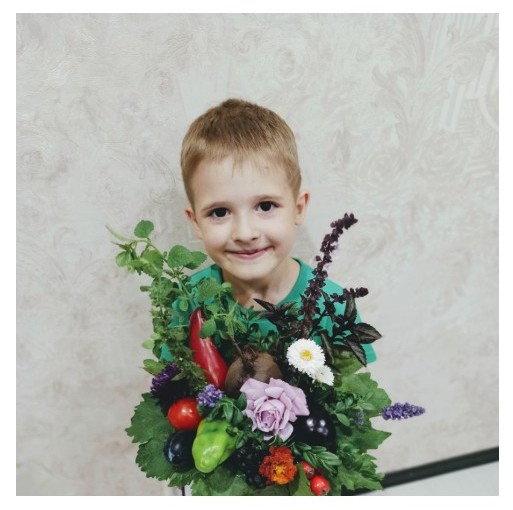 Матузин Артём
Номинация
  «Мои Увлечения»
Воспитатели:  Азербаева Людмила Викторовна
Дудина Дарья Александровна
Музыкальный руководитель: Багаутдинова Адиля Максумовна
«Музыка вместе с мамой»
Цель: развитие творческих способностей детей.
Пути достижения: пение вместе с мамой, игра на инструментах, слушание музыки, выступления на праздниках.
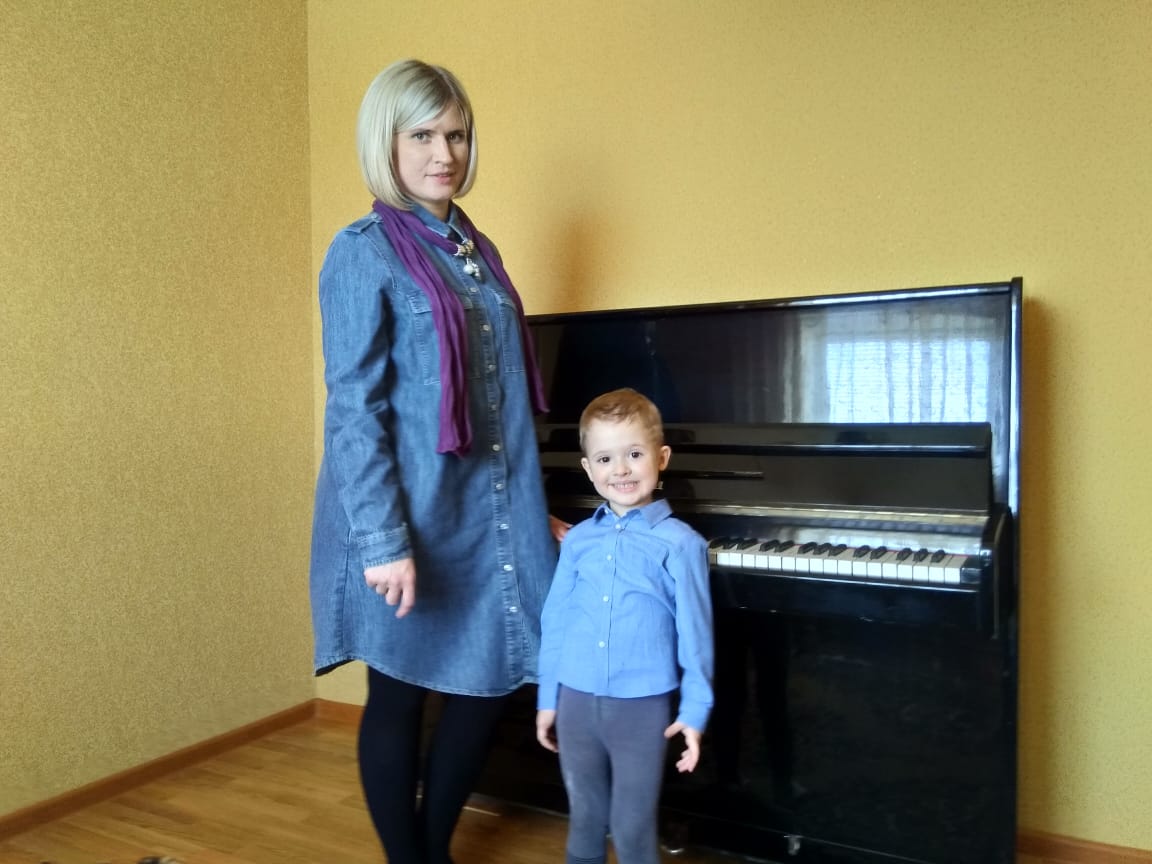 Моя мама - музыкальный руководитель. Очень любит музыку и свою профессию. С самого раннего возраста она мне поет песни и играет на пианино. Я с удовольствием ее слушаю, а теперь сам люблю петь, танцевать, выступать на мероприятиях.
Мама часто приходила к нам в детский сад и много интересного и нового рассказывала о музыкальных инструментах. Играла  на них.
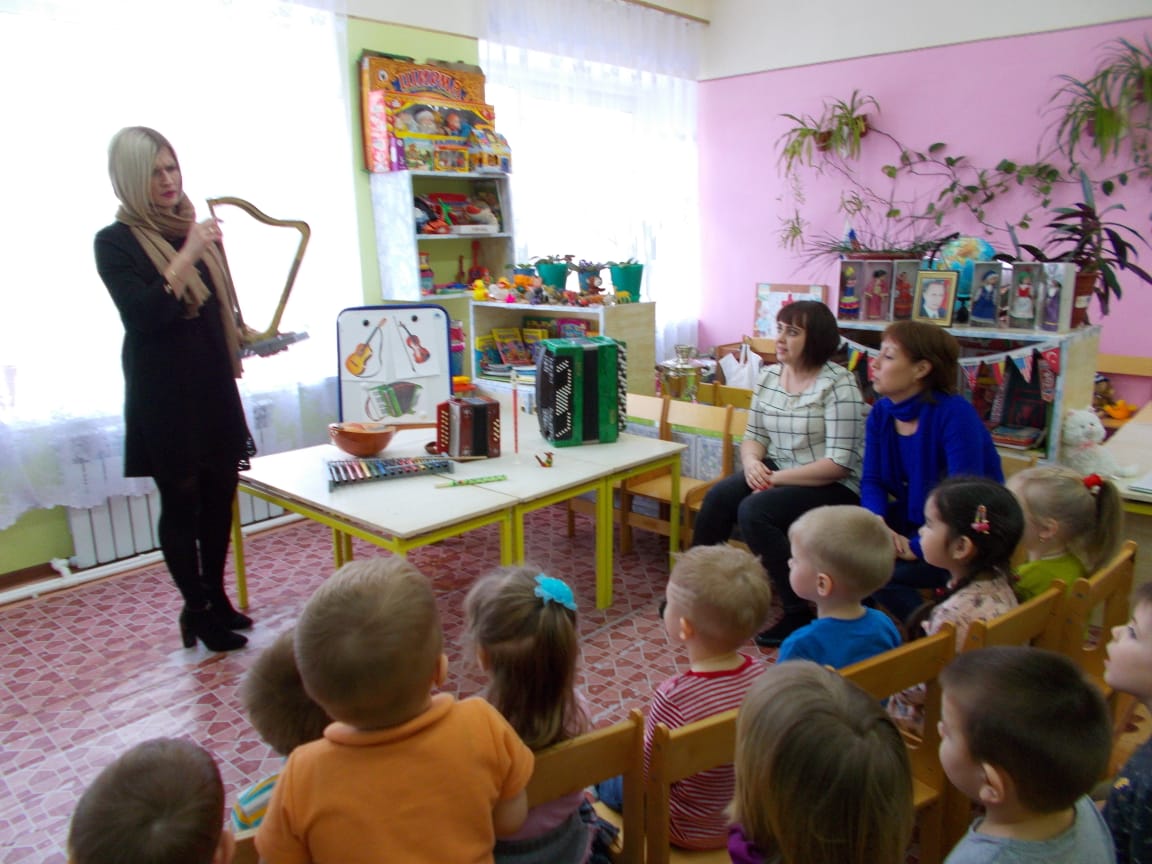 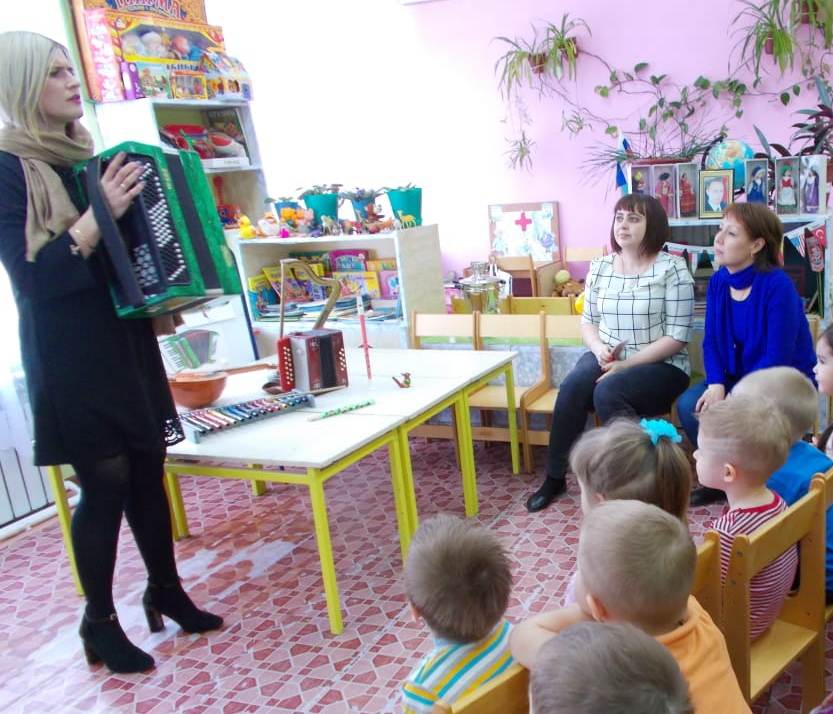 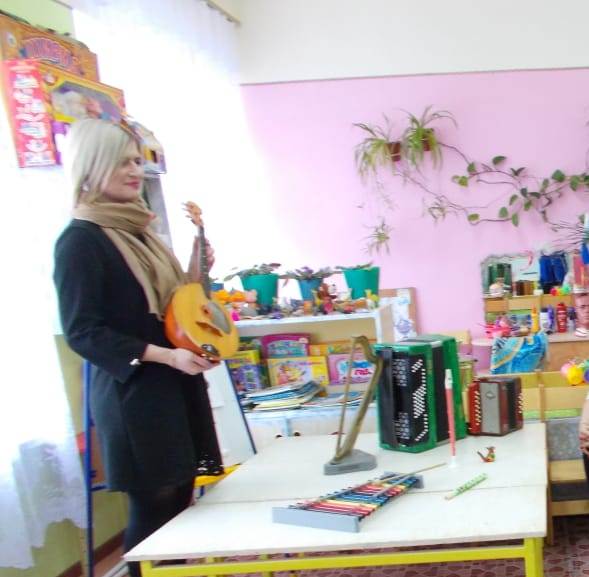 Мама и меня учит играть на музыкальных инструментах, я с удовольствием  это делаю.
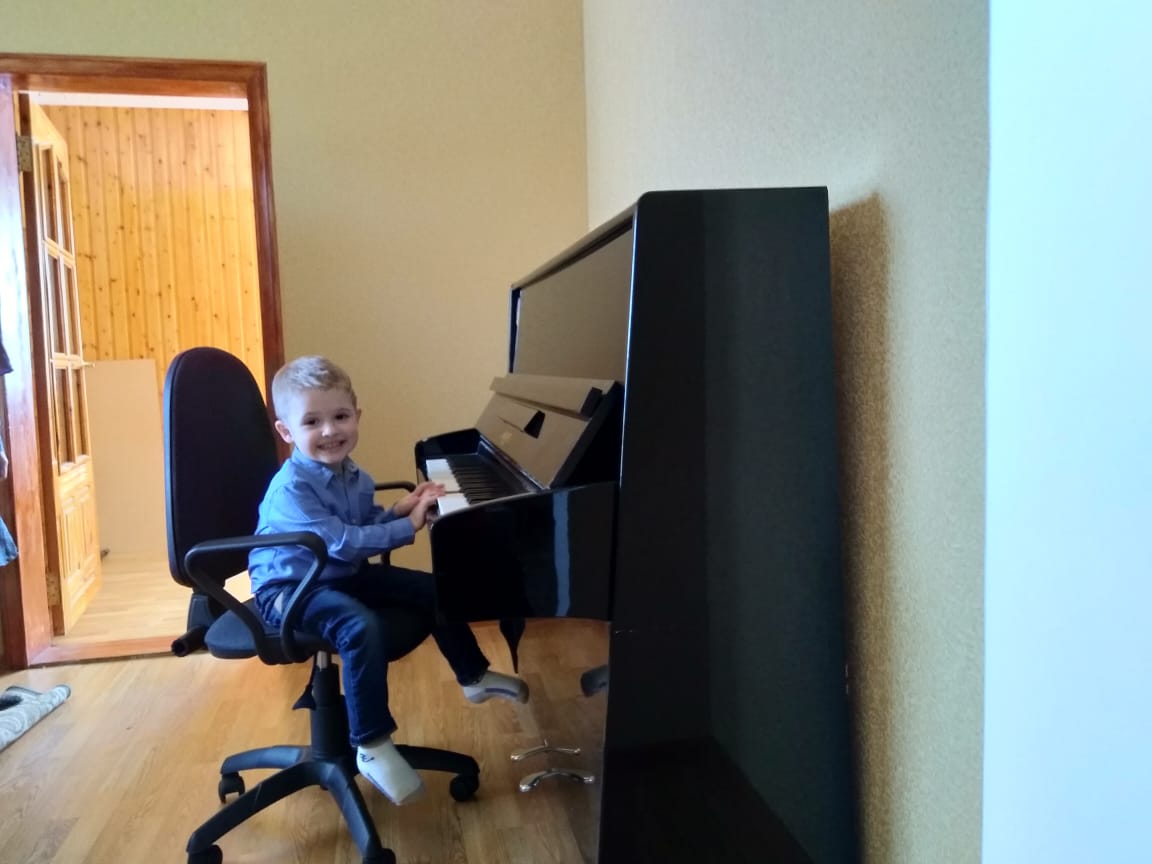 Мы вместе с мамой поем песни на наших семейных мероприятиях.
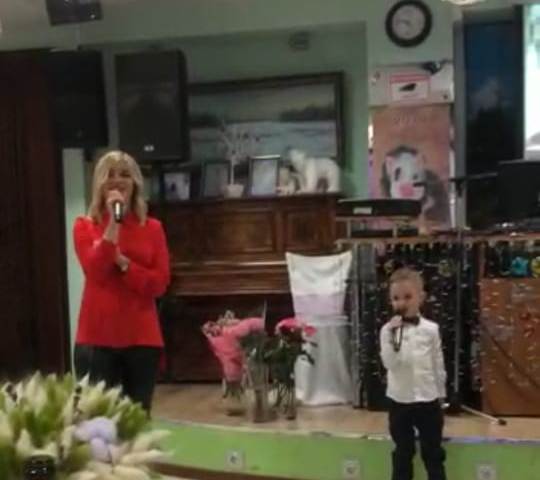 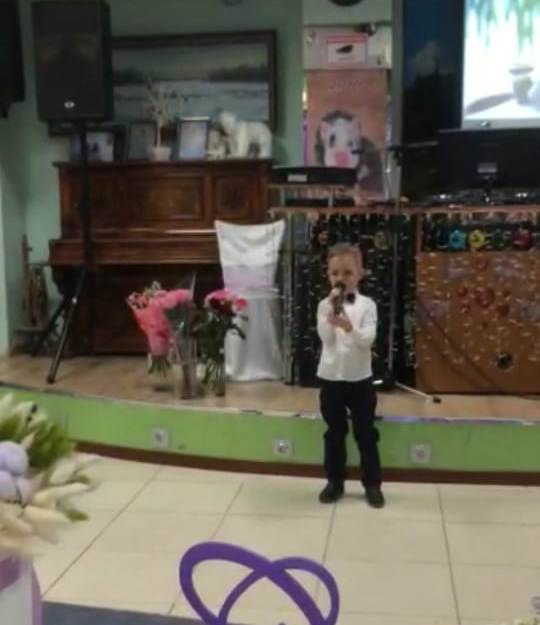 Я очень люблю выступать на утренниках в моём детском саду
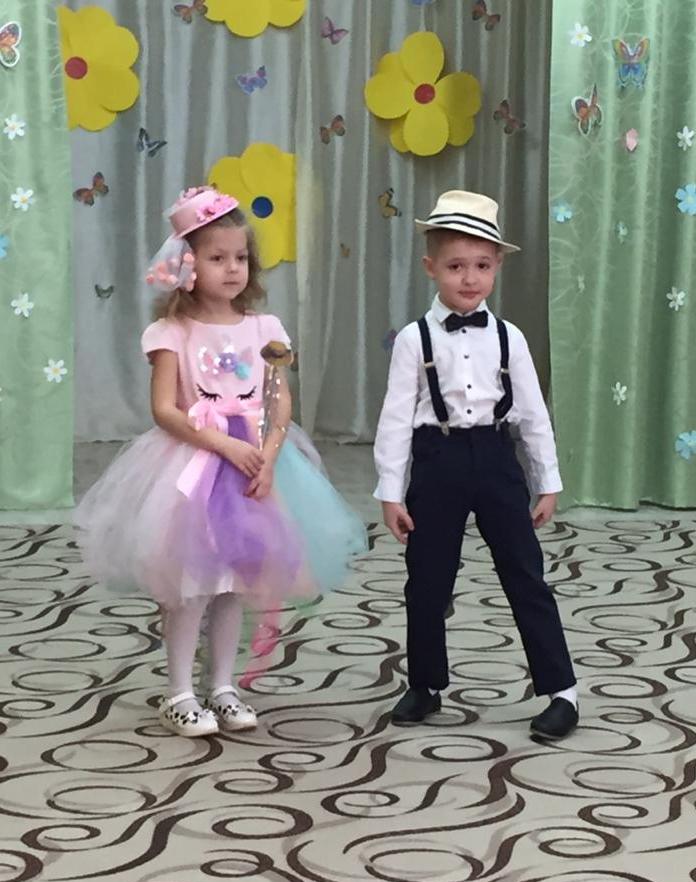 И как результат моего увлечения музыкой и моей любви к музыке, я исполню песню «Хорошо у нас в саду».
Ведь музыка поднимает нам настроение и делает мир ярче и добрее !!!